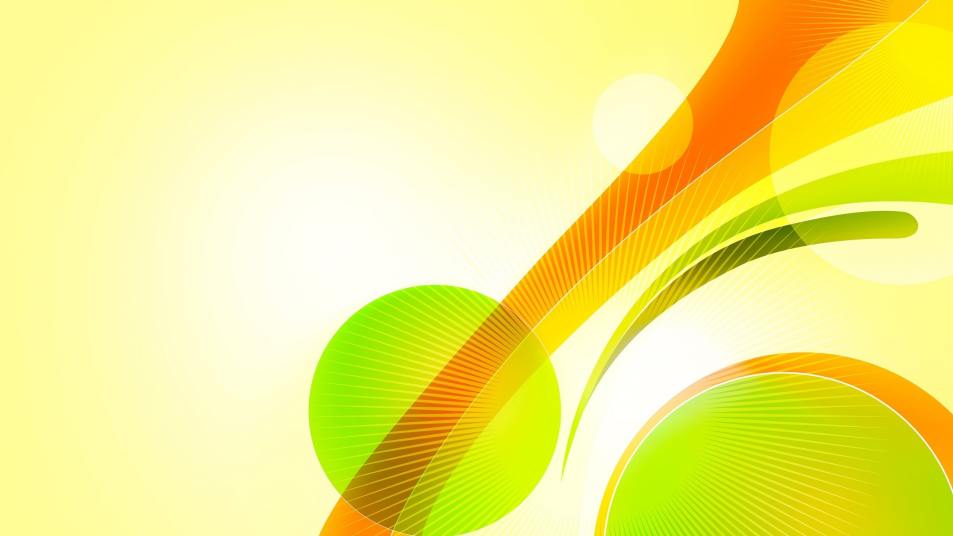 Семинар-практикум «Музыкальные инструменты в жизни ребенка»
Подготовила: 
музыкальный руководитель 
Каргина Виталина Валериевна
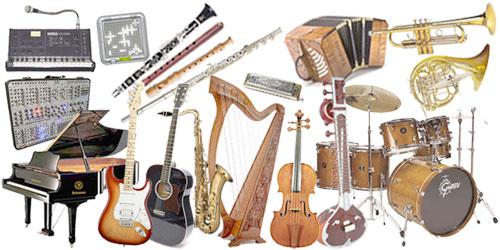 Музыкальных инструментов очень много. 
Они разделяются на различные виды, имеют разную форму, звучат по-разному. 
Играют на них тоже различными способами.  
Для простого и интересного запоминания музыкальных инструментов можно использовать не только картинки (изображение инструмента),  звучание инструмента в записи или в живую, но и использовать  интересные стихотворение про тот или иной музыкальный инструмент. 
А для закрепления знаний об инструментах, можно провести дома музыкальную викторину, отгадывать загадки.
«Музыкальная викторина»
Стихи о музыкальных инструментах
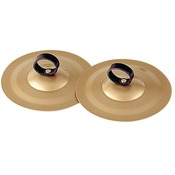 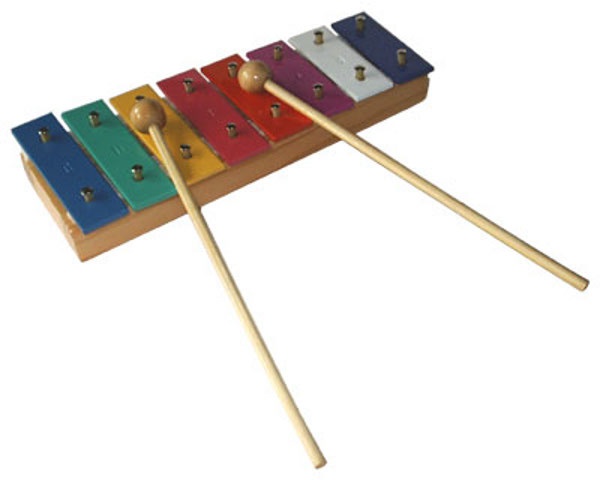 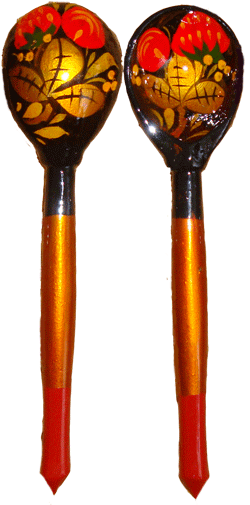 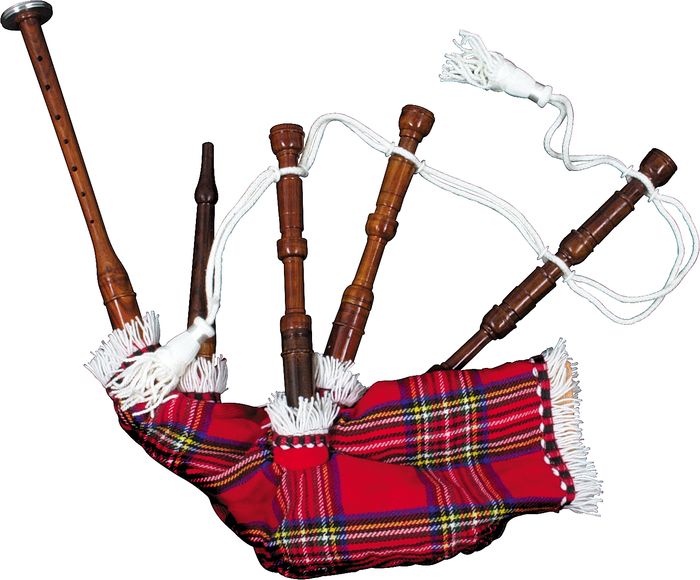 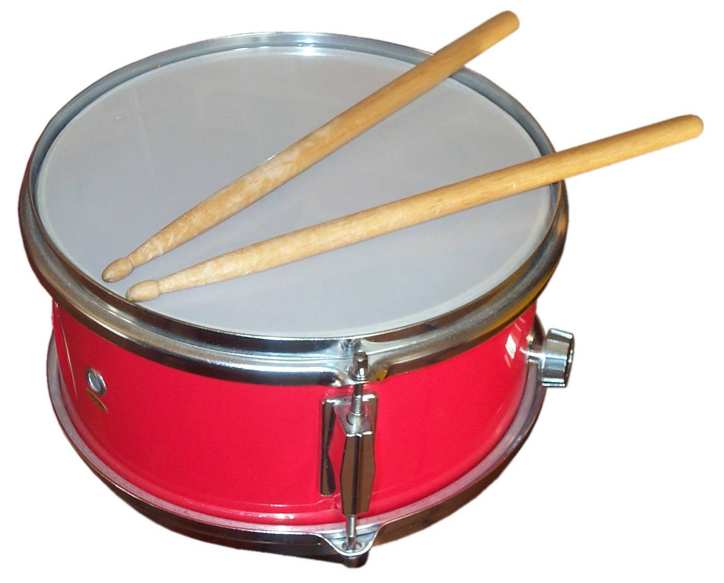 Загадки
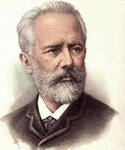 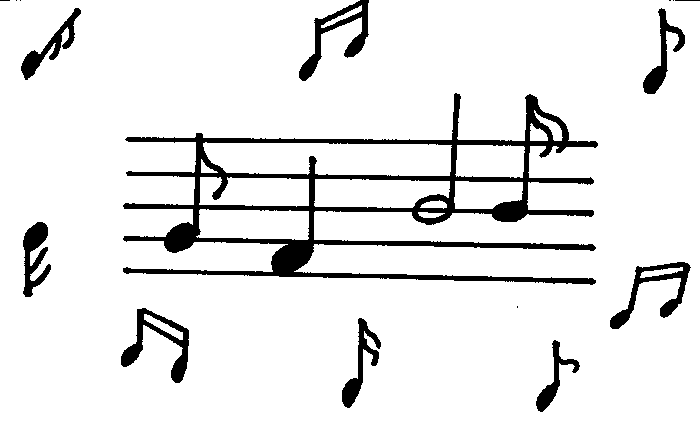 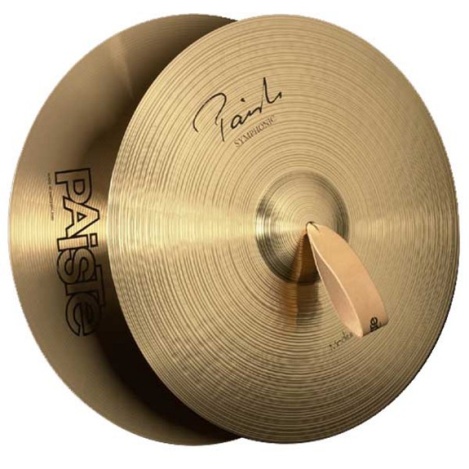 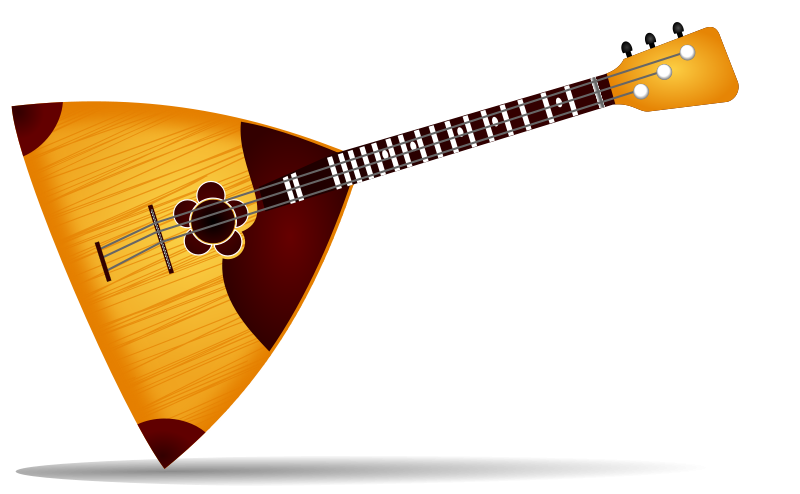 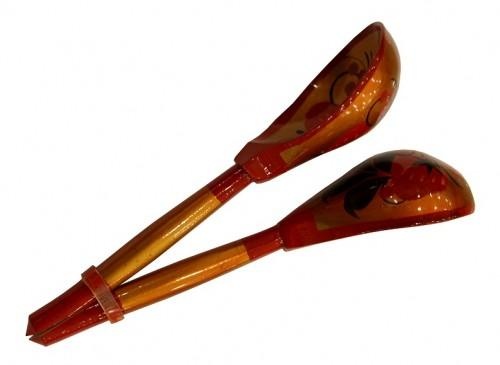 Музыкальные инструменты своими руками
Музыкальные инструменты можно делать из самых разных вещей: от кухонной утвари до обыкновенной расчески.
	В качестве исходных материалов мы будем использовать картонные цилиндры от бумажных полотенец, коробки, пластиковые и бумажные тарелки, колокольчики, деревянные палки, ровные обрубки дерева, палочки из-под эскимо. В качестве наполнителя подойдет песок, крупа, гравий, крышки от бутылок, скрепки - в общем, все, что звенит и шумит.
Кухонный оркестр
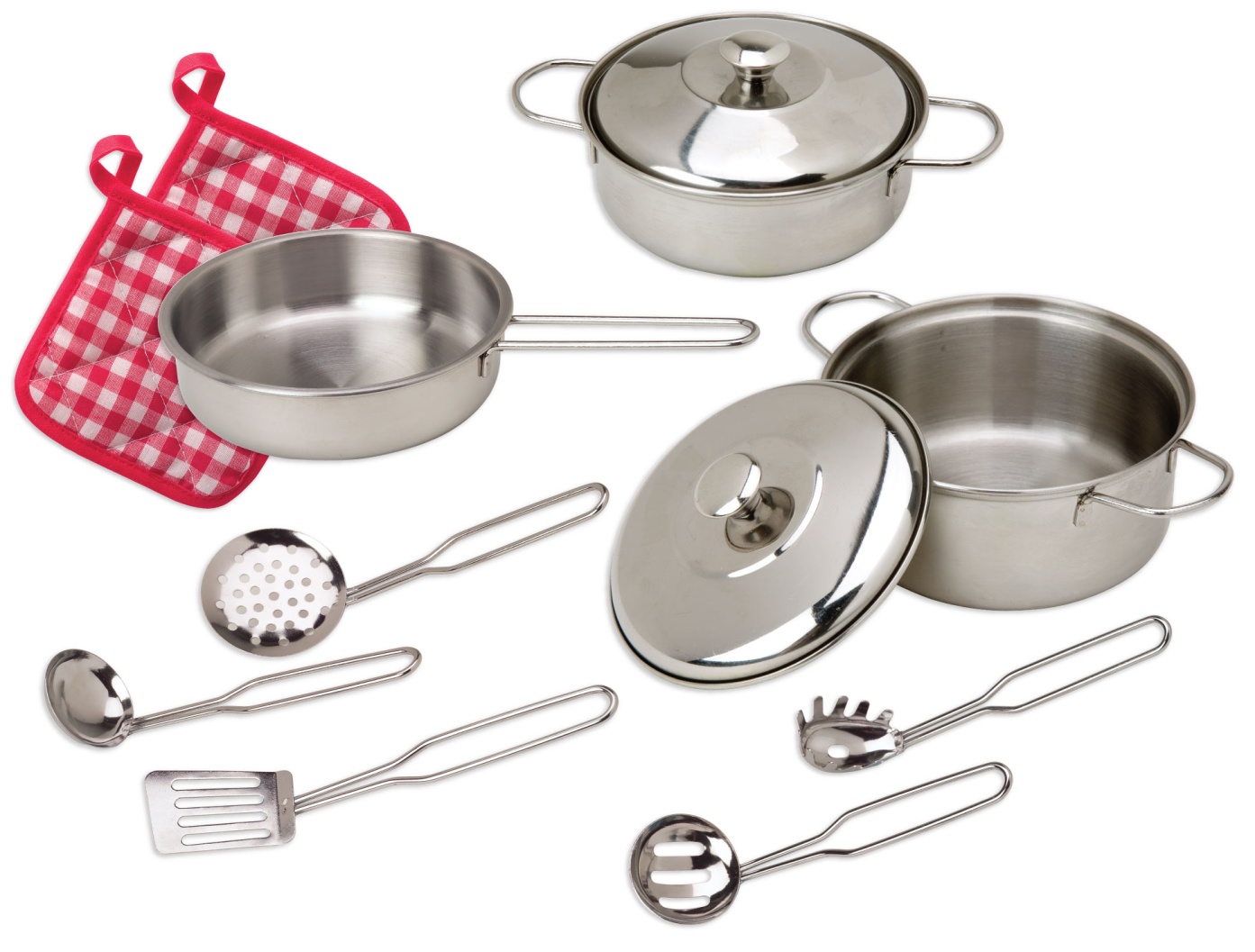 Поющие бутылки
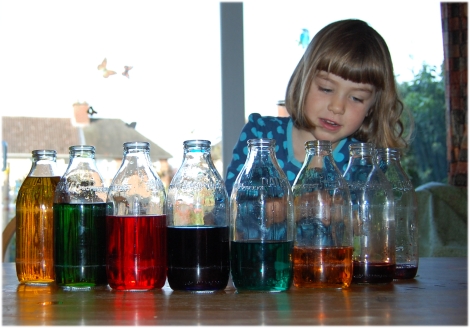 Свистульки
Маракасы
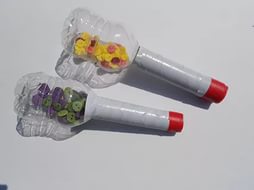 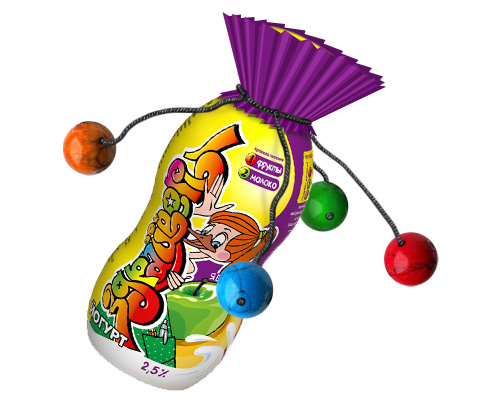 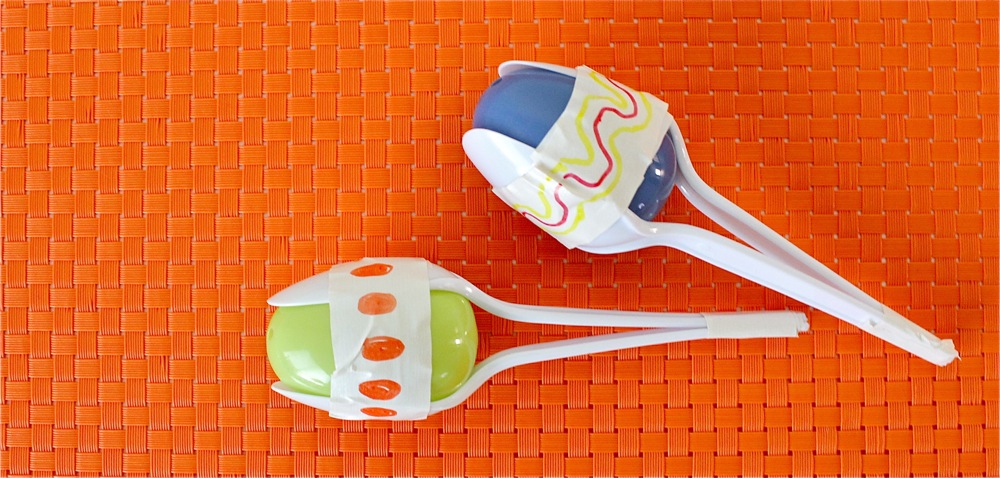 Барабаны
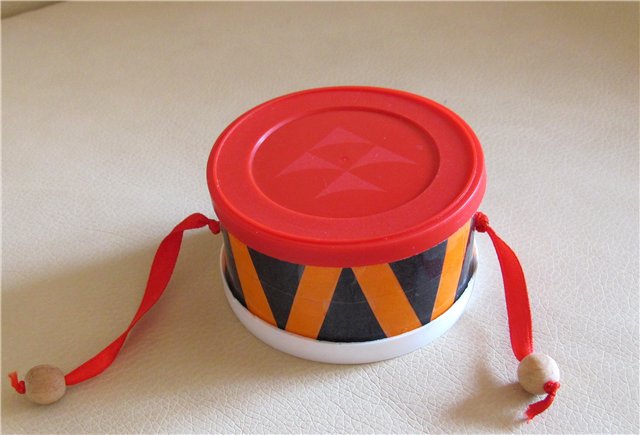 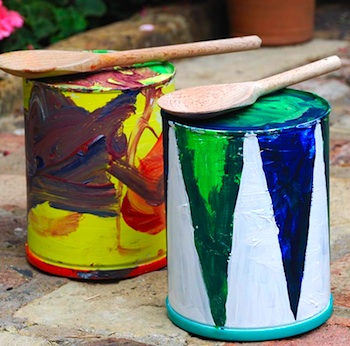 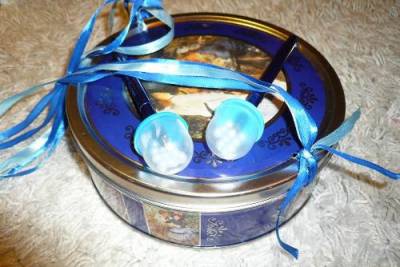 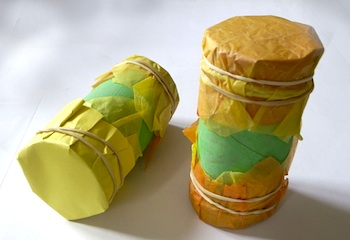 Кастаньеты
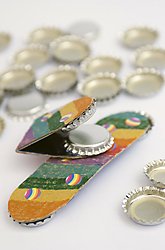 Трещотки
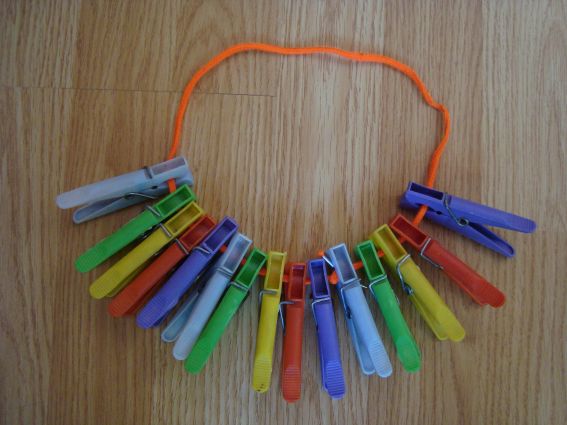 Вертушки-болтушки
От слов – к делу!
И. Штраус «Полька Трик-Трак» 
в исполнение оркестра 
родителей воспитанников д/с №228
Пример исполнения домашним оркестром 
 «Польки Трик-Трак» И. Штрауса
 
Музыкальные инструменты: металлофон, бубны, маракасы, барабан, тарелки

Вступление – слушаем

1фраза – металлофон  (глиссандо – быстро провести палочкой 
по всем металлическим пластинкам 
от самой большой к самой маленькой)  - 2 раза 
2 фраза – бубны – стучат 4 раза
3 фраза – металлофон – глиссандо 2 раза
4 фраза – бубны – глиссандо (снизу вверх)
Повторить фразы 1-4 
5 фраза – играет барабан  - по 3 стука до конца фразы
6 фраза – играют маракасы
7 фраза – играют тарелки

Затем мелодия повторяется сначала.
Спасибо за внимание!